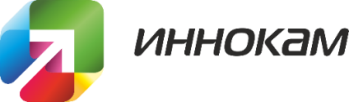 АНО «ЦЕНТР КЛАСТЕРНОГО РАЗВИТИЯ 
И ПРОЕКТНОГО УПРАВЛЕНИЯ 
РЕСПУБЛИКИ ТАТАРСТАН»
МЕРЫ ПОДДЕРЖКИ РЕЗИДЕНТОВ ПРОМЫШЛЕННЫХ ПАРКОВ, ОКАЗЫВАЕМЫЕ  МИНИСТЕРСТВОМ ЭКОНОМИКИ РТ В 2023 ГОДУ
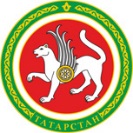 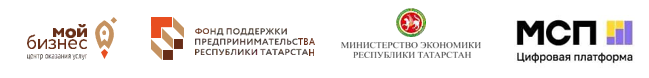 ЦЕНТР РЕАЛИЗАЦИИ ПРОГРАММ ПОДДЕРЖКИ И РАЗВИТИЯ МСП РЕСПУБЛИКИ ТАТАРСТАН
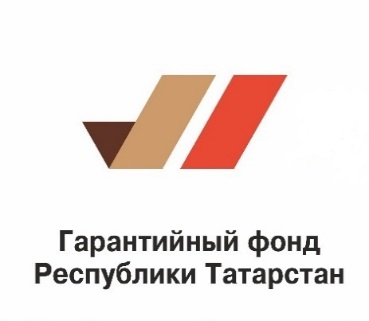 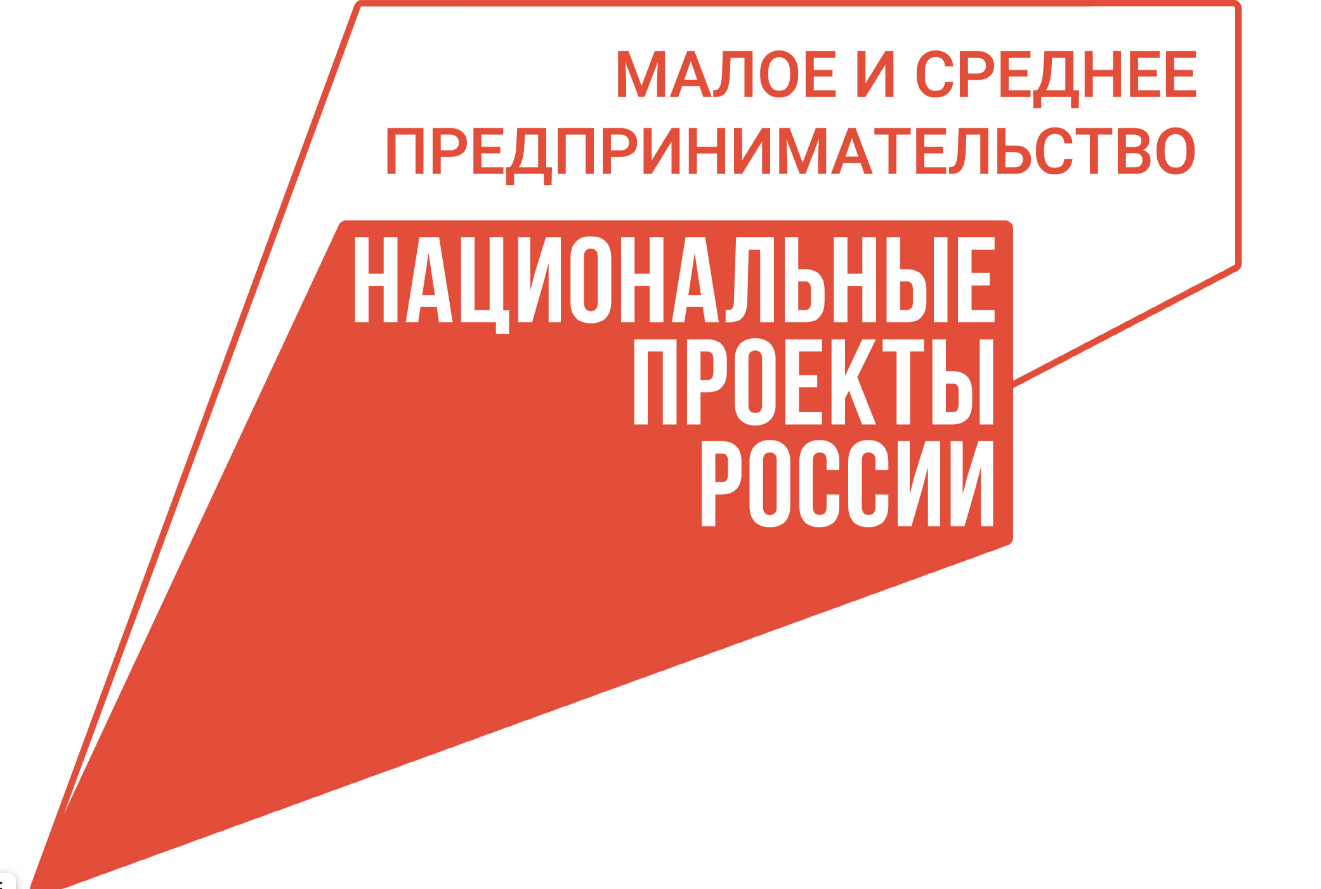 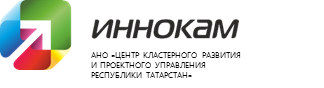 МЕРЫ ПОДДЕРЖКИ ДЛЯ ПРОМЫШЛЕННЫХ ПАРКОВ
01 Налоговые льготы
Освобождение от уплаты транспортного налога 
Освобождение от уплаты налога на имущество организаций

Сниженные ставки по УСН («доходы» – 1%, «доходы минус расходы» – 5%)
.
МЕРЫ ПОДДЕРЖКИ ДЛЯ ПРОМЫШЛЕННЫХ ПАРКОВ
02 Субсидирование части затрат
за потребленную электроэнергию
.
МЕРЫ ПОДДЕРЖКИ ДЛЯ ПРОМЫШЛЕННЫХ ПАРКОВ
03 Финансирование строительства дорожной и инженерной инфраструктуры промышленных парков
.
МЕРЫ ПОДДЕРЖКИ ДЛЯ ПРОМЫШЛЕННЫХ ПАРКОВ
04 Финансовый продукт:
заем «Развитие производства 2023»
.
МЕРЫ ПОДДЕРЖКИ ДЛЯ ПРОМЫШЛЕННЫХ ПАРКОВ
05 Финансовый продукт: заем «Строительство 2023»
.
МЕРЫ ПОДДЕРЖКИ ДЛЯ ПРОМЫШЛЕННЫХ ПАРКОВ
06 Микрофинансовый продукт «Промпарки»
.
МЕРЫ ПОДДЕРЖКИ ДЛЯ ПРОМЫШЛЕННЫХ ПАРКОВ
07 Инвестиционный лизинг
.
МЕРЫ ПОДДЕРЖКИ ДЛЯ ПРОМЫШЛЕННЫХ ПАРКОВ
08 Лизинг оборудования
.
МЕРЫ ПОДДЕРЖКИ ДЛЯ ПРОМЫШЛЕННЫХ ПАРКОВ
09 Лизинг спецтехники
.
МЕРЫ ПОДДЕРЖКИ ДЛЯ ПРОМЫШЛЕННЫХ ПАРКОВ
10 Лизинг коммерческого автотранспорта
.
МЕРЫ ПОДДЕРЖКИ ДЛЯ ПРОМЫШЛЕННЫХ ПАРКОВ
11 Поручительство Гарантийного фонда РТ
.
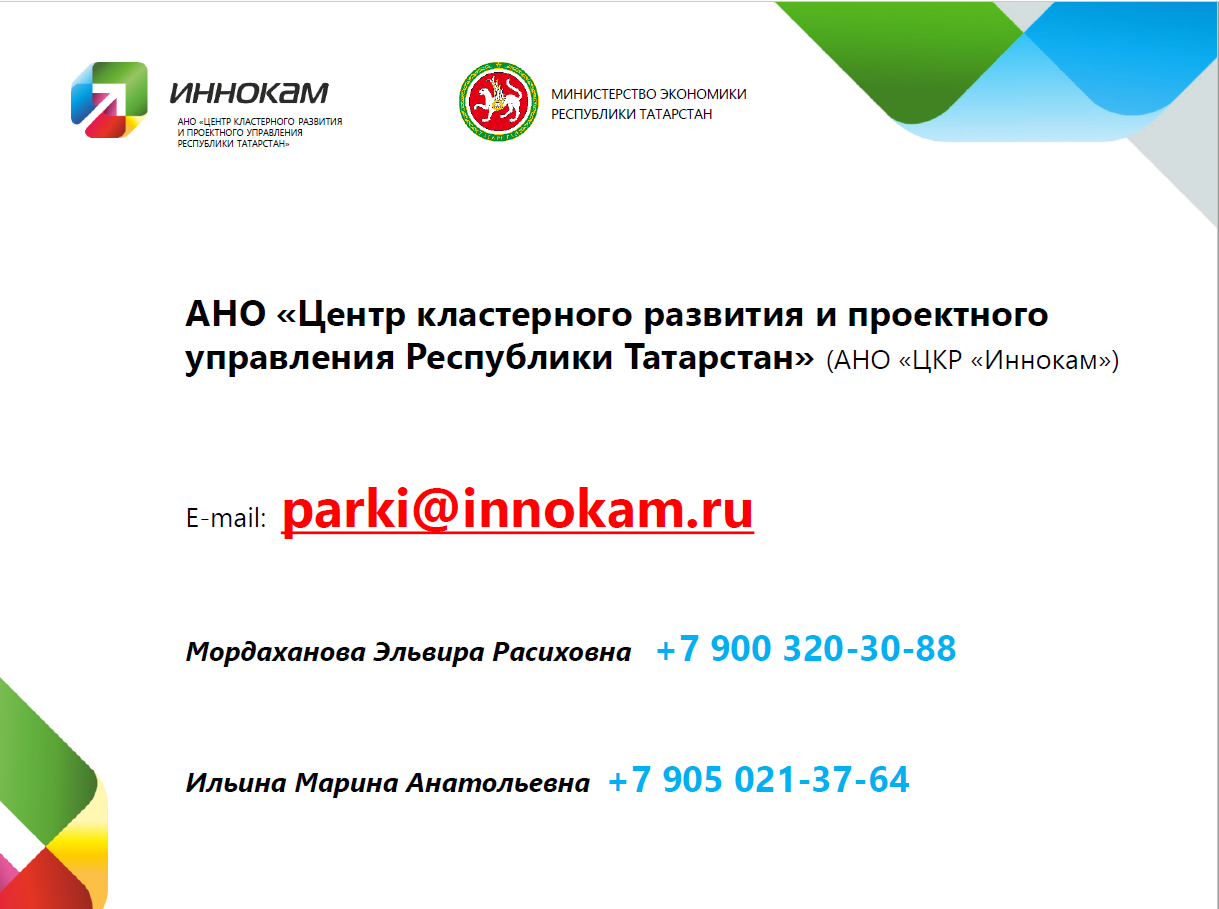 .